Presentation by the Georgia Tech Athletic Association
Mandatory Student Fee Advisory Committee
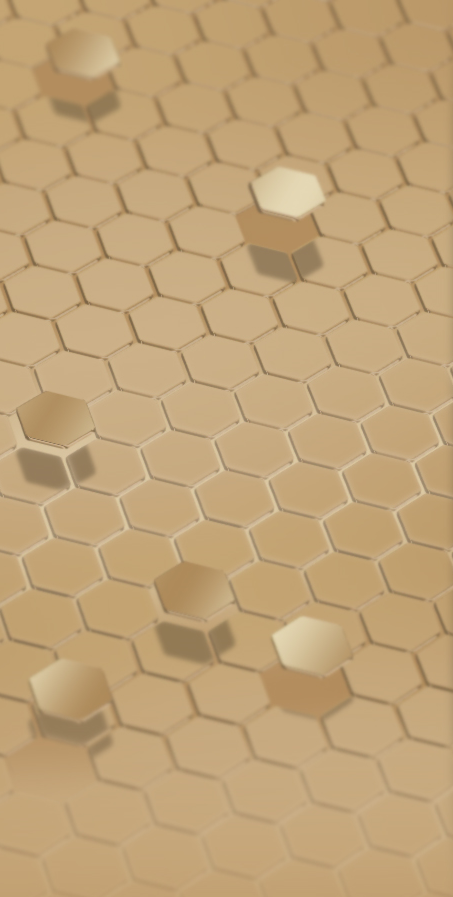 Overview
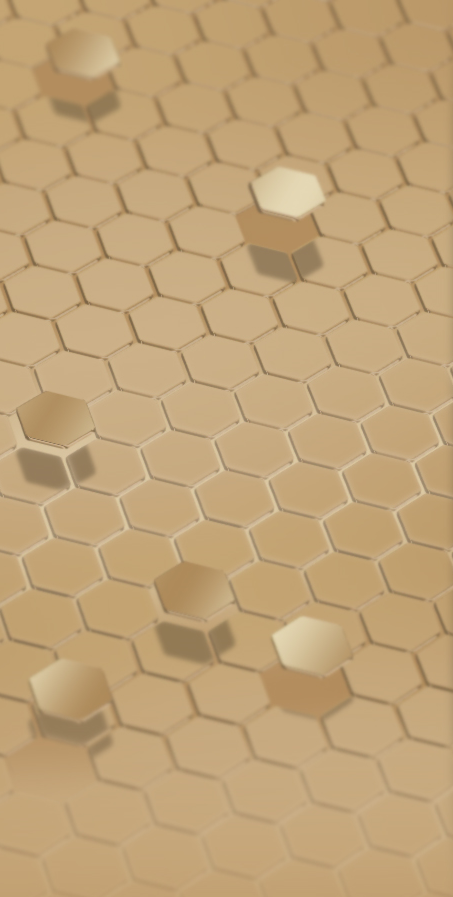 GTAA financial challenges

Athletic student fee proposal

Outlook on the future
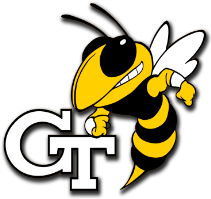 2
Financial Challenges
Georgia Tech Athletic Association
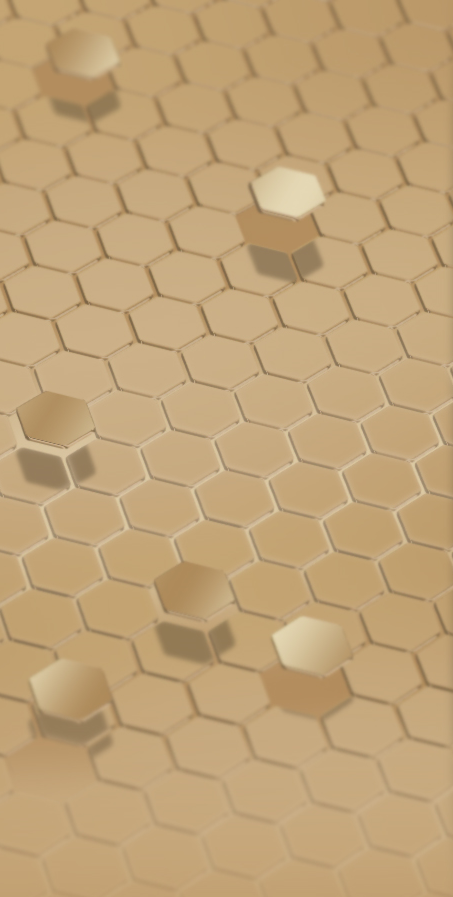 3
GTAA FINANCIAL CHALLENGE #1
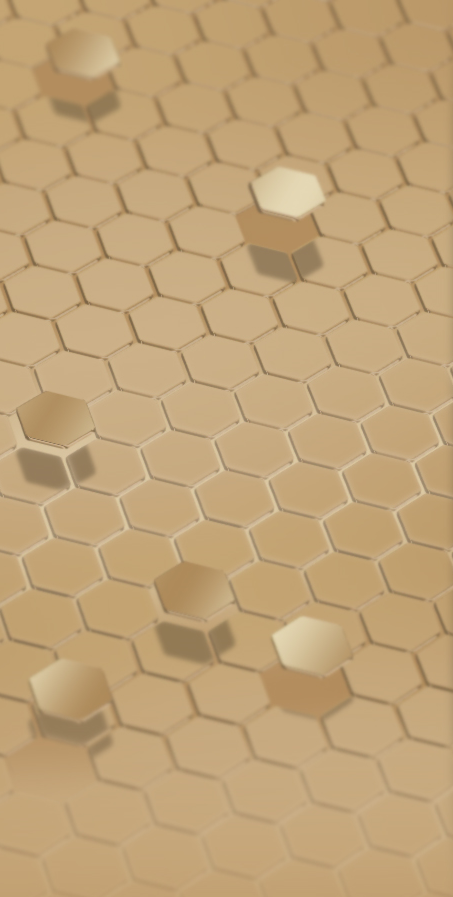 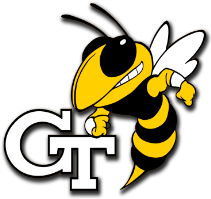 In recent years the GTAA has experienced a decline in football season ticket revenue
4
GTAA FINANCIAL CHALLENGE #2
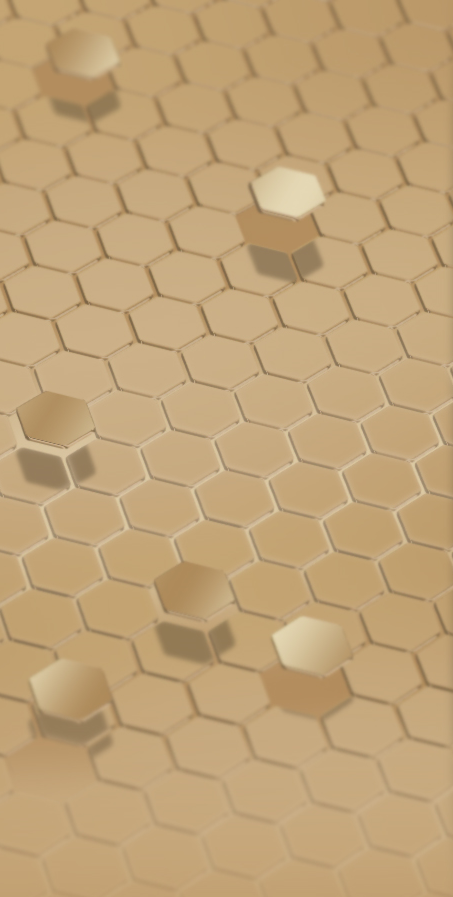 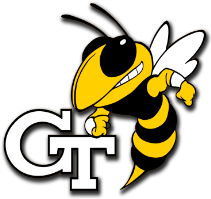 In recent years the GTAA has experienced a decline in men’s basketball season ticket revenue
5
GTAA FINANCIAL CHALLENGE #3
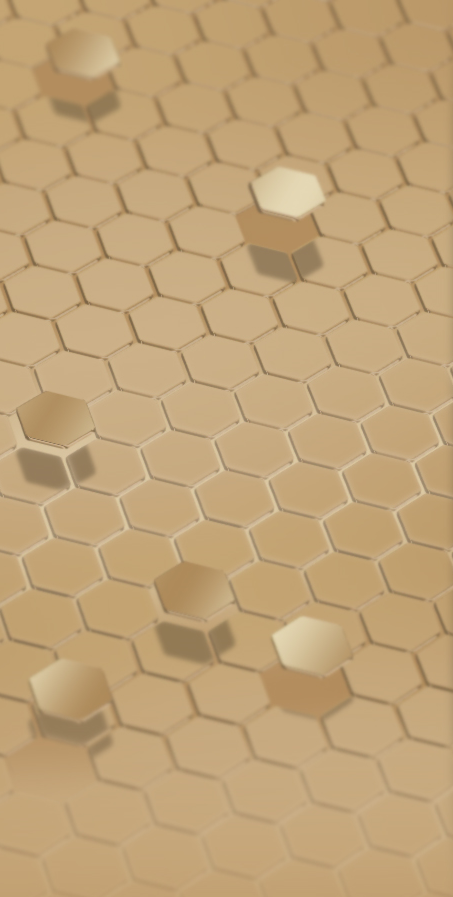 50% of the GTAA’s annual expenses are non-variable, growing and impacted by factors beyond the control of the GTAA
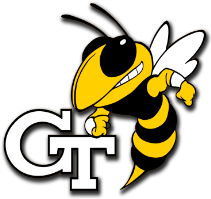 6
Proposal
Mandatory Student Athletic Fee
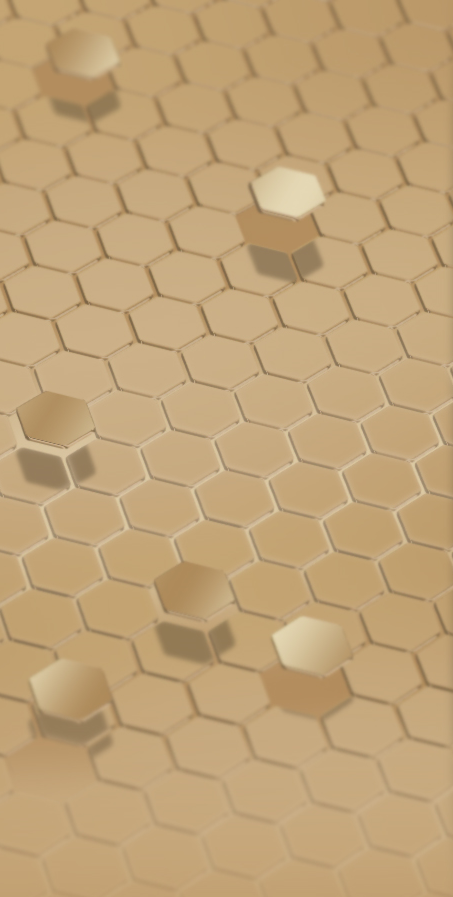 7
PROPOSED STUDENT ATHLETIC FEE
The FY 2015 GTAA budget submitted to MSFAC addresses these financial challenges without increasing student fee
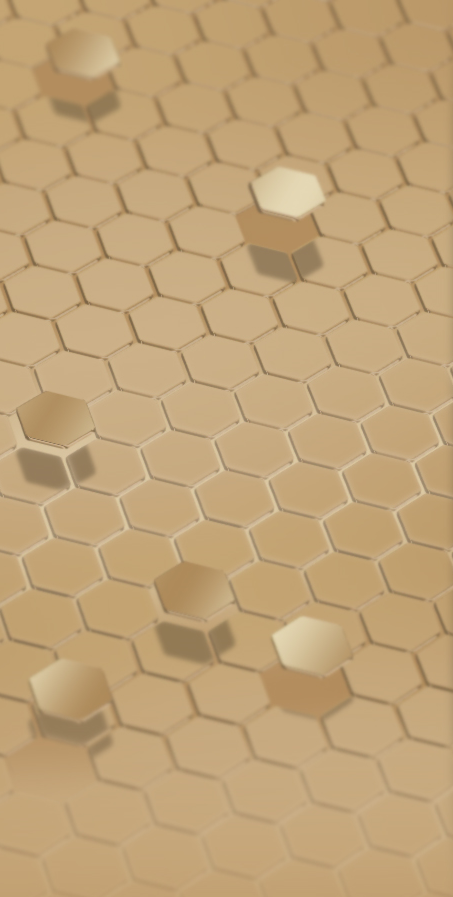 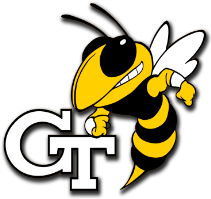 8
Outlook on the Future
Building a team atmosphere
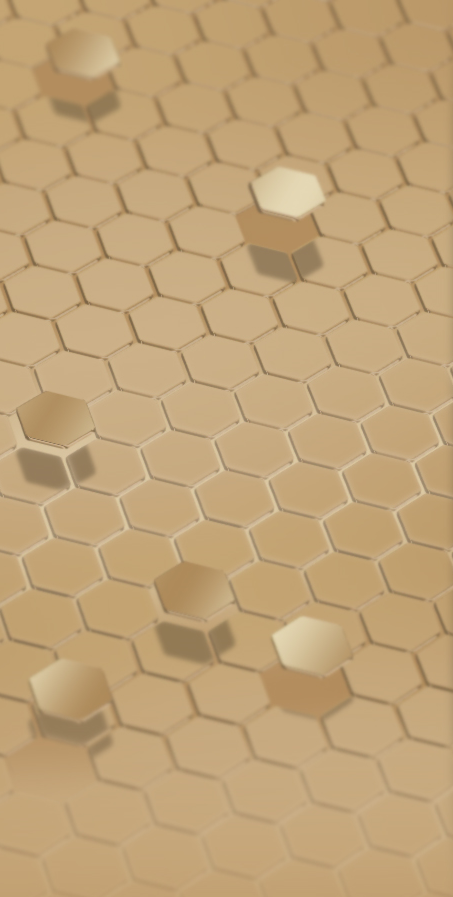 9
STRATEGY FOR ADDRESSING FINANCIAL CHALLENGES:
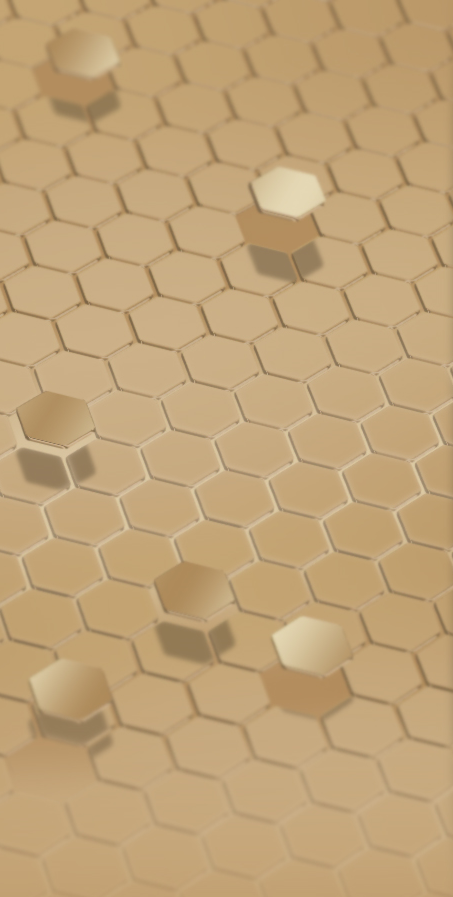 The GTAA requests the assistance of the MSFAC and all student leadership in working to reverse these trends:
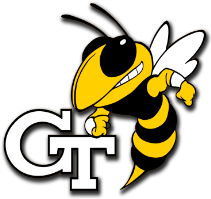 10
WE ARE ON THE RIGHT TRACK
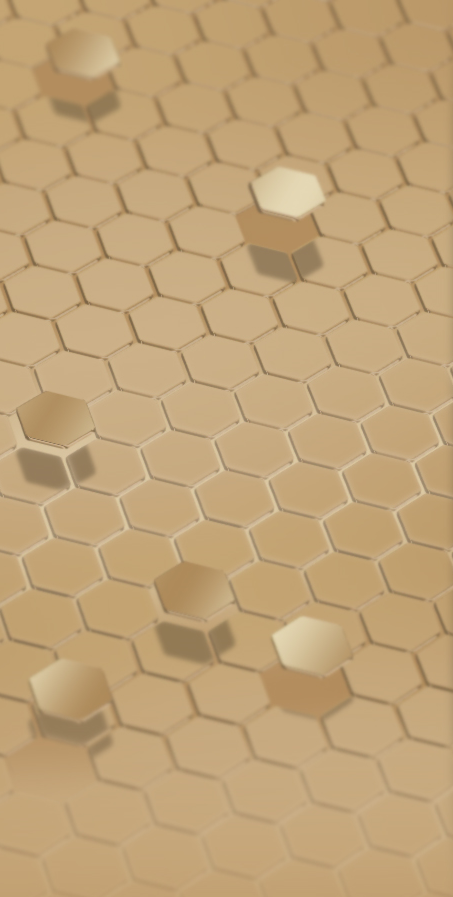 Student attendance was excellent during 2013 football season
Student enthusiasm and support greatly impacted team performance and game day environment
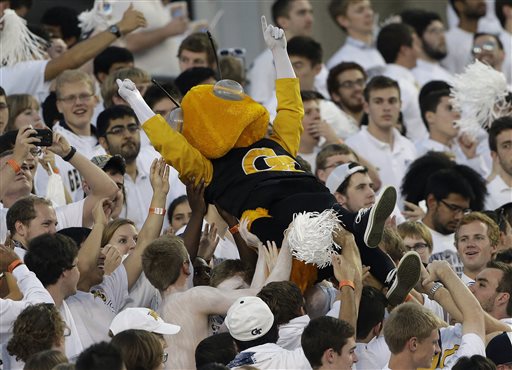 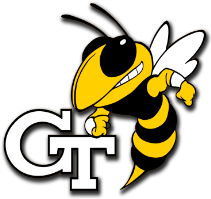 11
GEORGIA TECH STUDENT ATTENDANCE OUTPACES PEER INSTITUTIONS
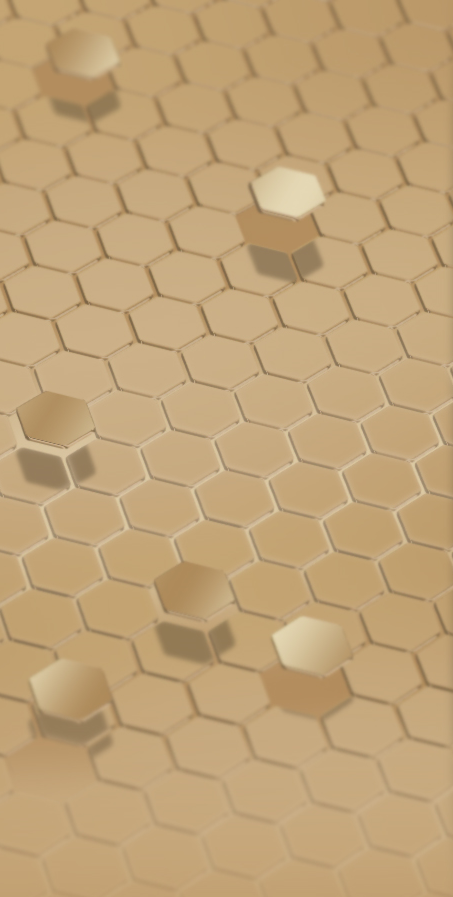 Wall Street Journal : 
Sept. 26, 2013
Declining Student Attendance Hits Georgia
At Campuses Across the Country, More Reasons Than Ever to Skip the Game

UGA students left empty 39% of their designated sections over the last four seasons
Between 2009-2012, student attendance never exceeded 15,000, despite their 18,000 seat allotment
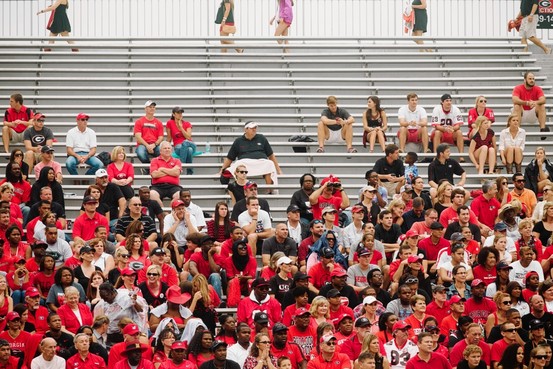 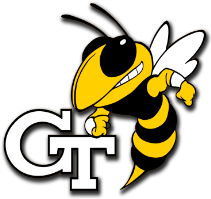 12
A CALL TO ACTION
LET’S WORK AS A TEAM TO DEVELOP LIFELONG GEORGIA TECH SUPPORTERS
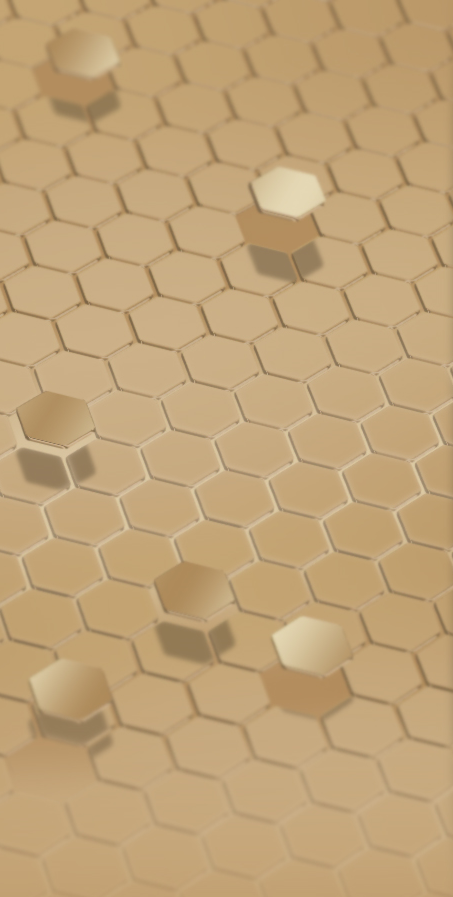 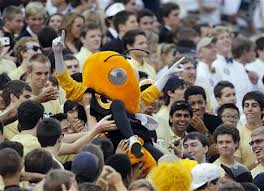 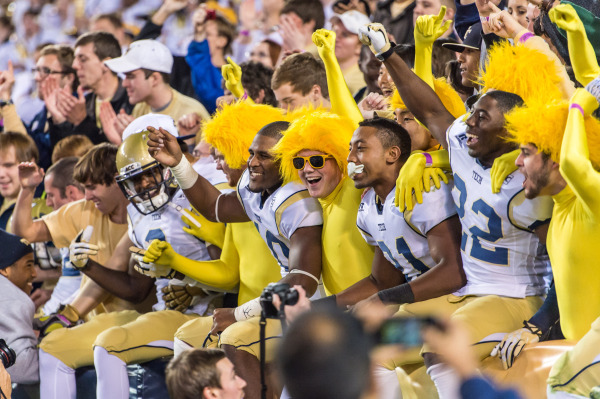 ENCOURAGE ALL STUDENTS TO UTILIZE FREE ACCESS TO FOOTBALL SEATS
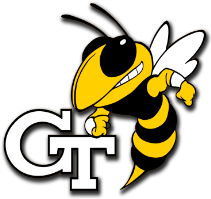 13
A CALL TO ACTION
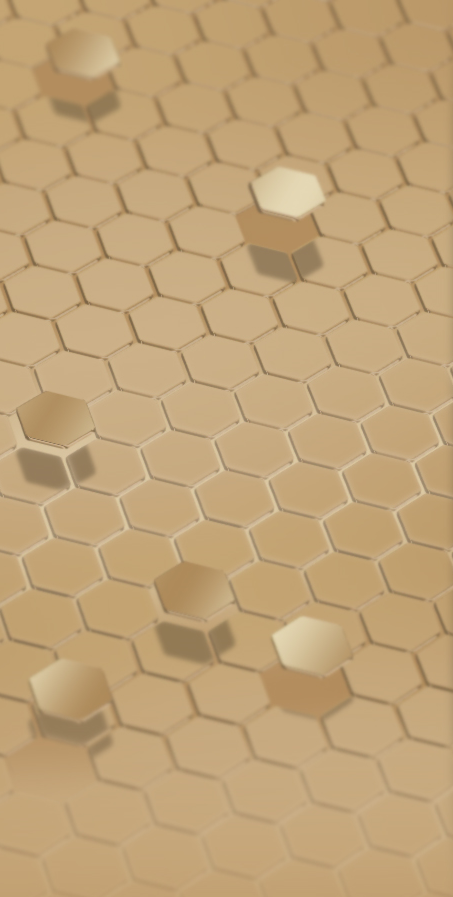 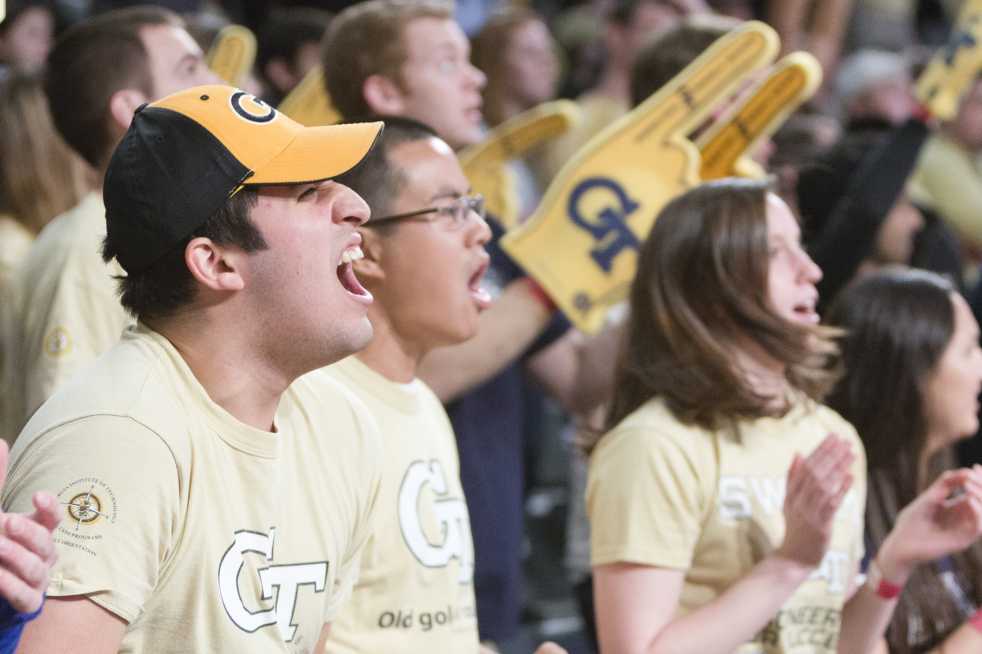 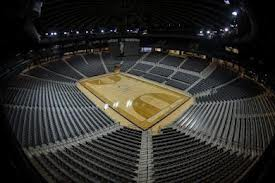 ENCOURAGE ALL STUDENTS TO UTILIZE FREE ACCESS TO COURTSIDE SEATS AT MEN’S & WOMEN’S BASKETBALL GAMES IN NEW McCAMISH PAVILION
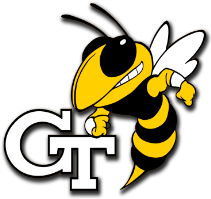 14
A CALL TO ACTION
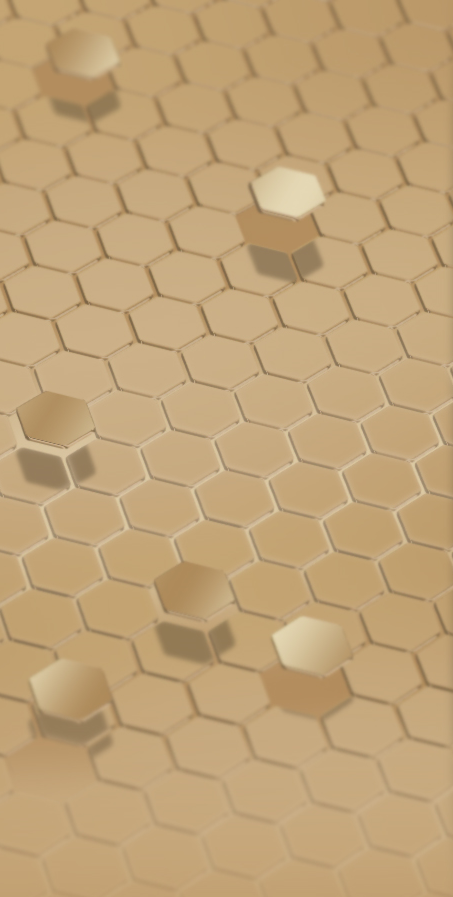 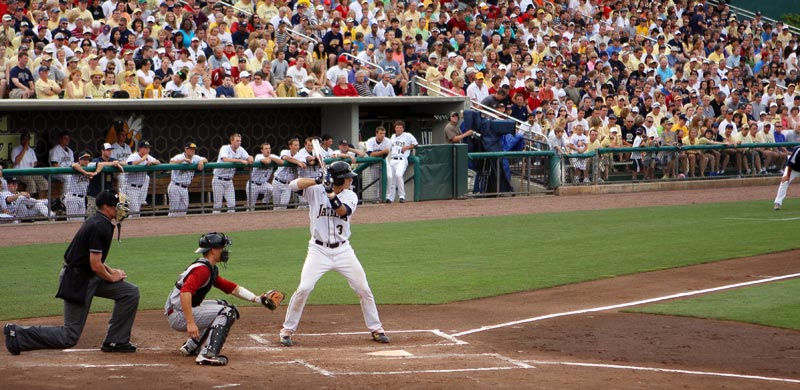 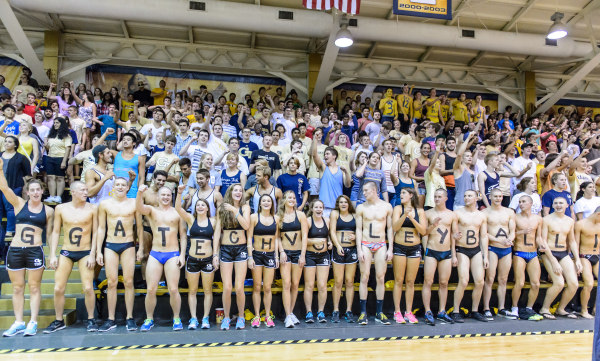 ENCOURAGE ALL STUDENTS TO UTILIZE FREE ACCESS TO BASEBALL GAMES, VOLLEYBALL GAMES AND ALL OTHER ATHLETIC EVENTS
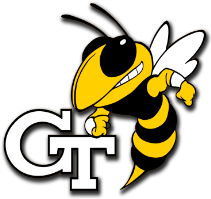 15
A CALL TO ACTION
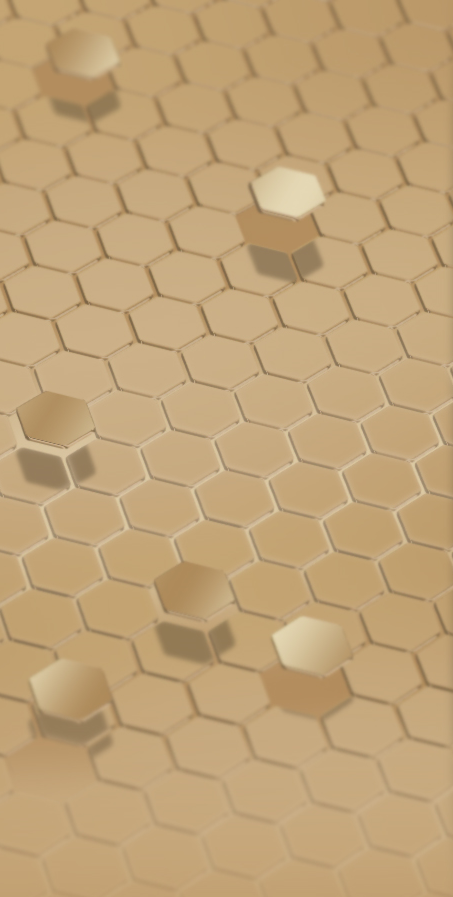 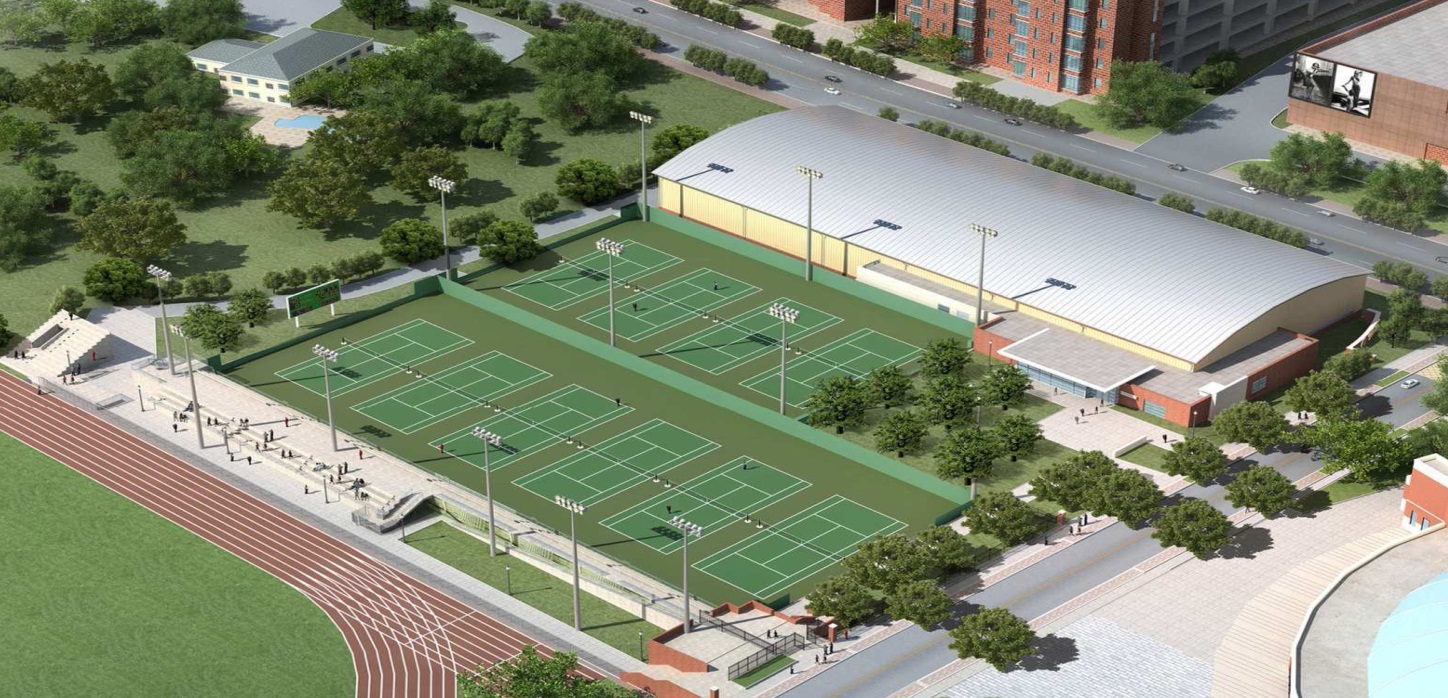 ENCOURAGE ALL STUDENTS TO UTILIZE FREE ACCESS TO RECREATIONAL USAGE OF THE KEN BYERS TENNIS COMPLEX
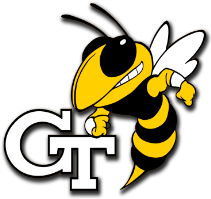 16
FUTURE BENEFITS
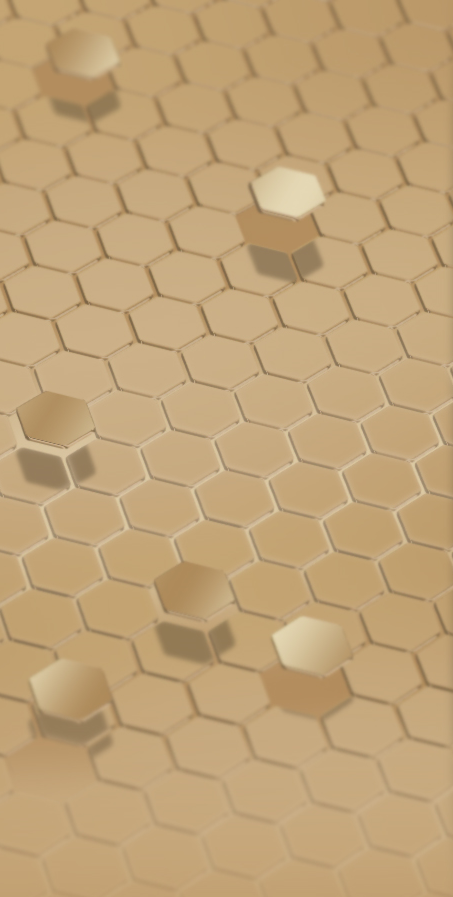 ATHLETICS HELPS KEEP YOU CONNECTED TO YOUR ALMA MATER
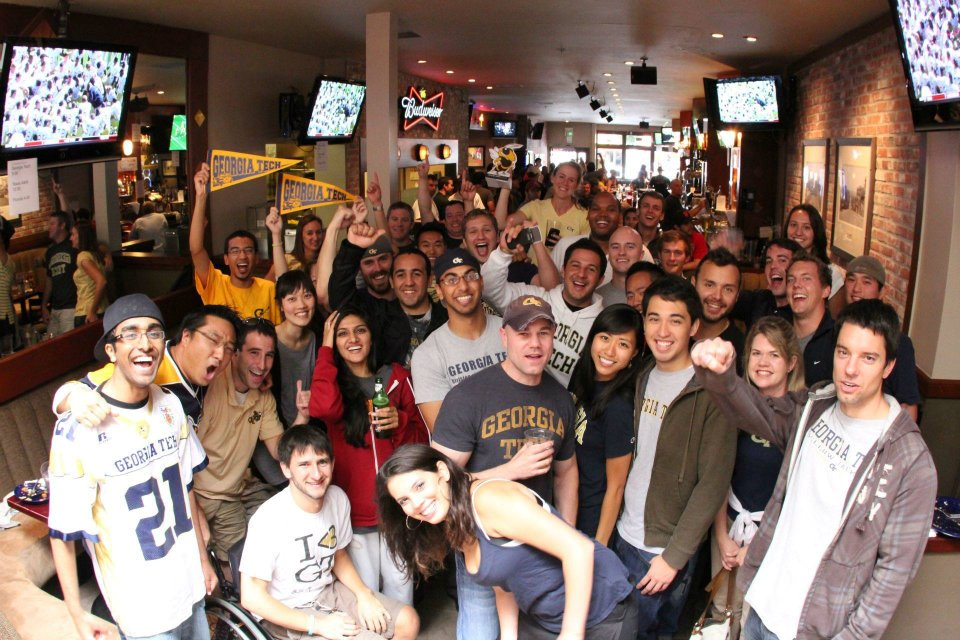 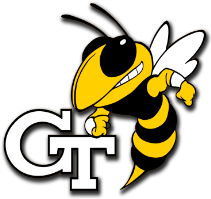 17
FUTURE BENEFITS
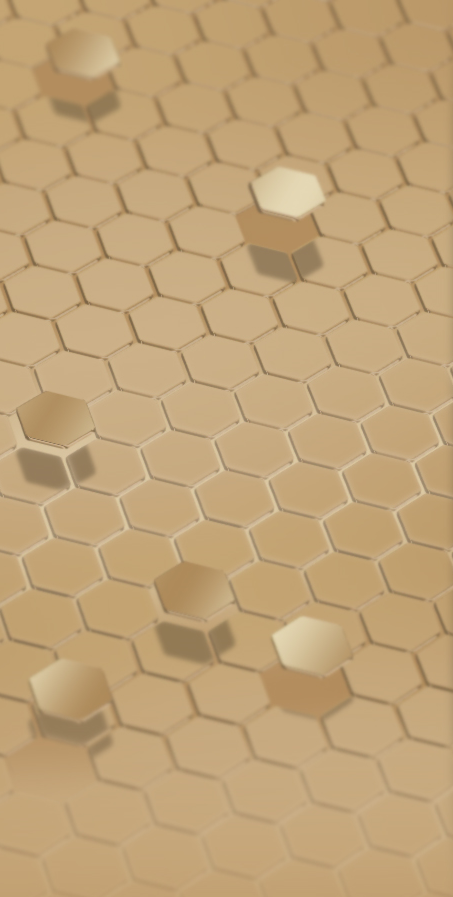 Football season tickets available to new alumni at a 40% discount (total cost= $160 for 2013 season) versus full price tickets

Men’s Basketball season tickets available to new alumni at a 40% discount (total cost= $168 for 2013-14 season) versus full price tickets
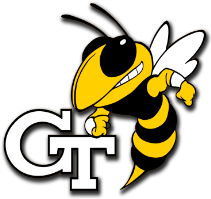 18
Thank You for Your Support!
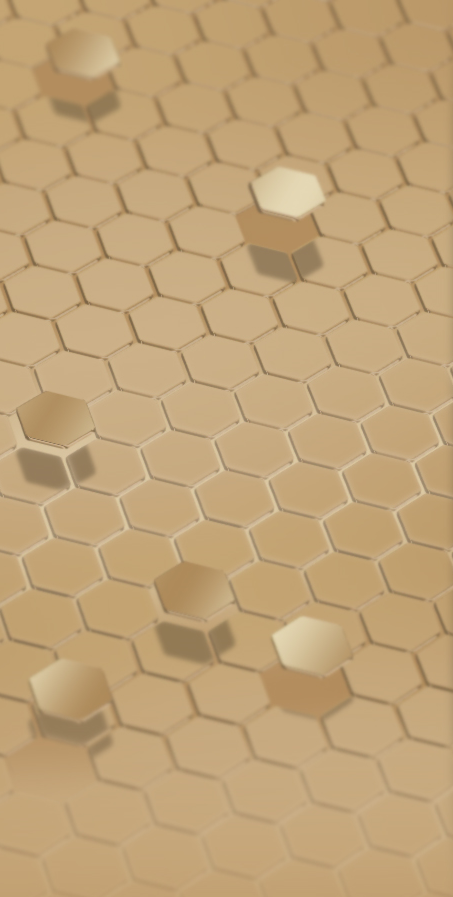 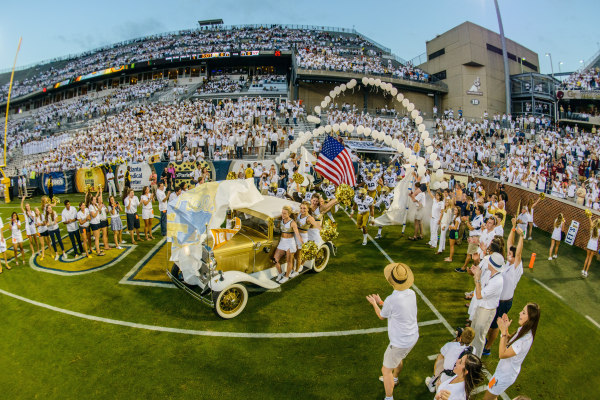 19